Towards a Universal Decomposition of Phase-Space Integrands
David A. KosowerInstitut de Physique Théorique, CEA–Saclay
 work with Ben Page (CERN), [2211.14156]
QCD Meets Gravity 2022in Zurich— Dec 15, 2022
Taming Jets’ Hair
Jet differential cross sections are the finest-grained observables at modern colliders

LO — each jet modeled by a lone parton

NLO — virtual: same; IR divergences in loop integrals 	  — real-emission, some jets modeled by pair,			IR divergences in phase-space integrals
NNLO  — double-virtual: lone parton, IR divs in loop integrals              — mixed: mixed divergences              — double-real: IR divergences in phase-space integrals
Need to cancel divergences
Ideally point-by-point in jet phase space
Current Approaches
Cancel in physical observables (not point by point)
Slicing — virtual divergences known analytically             — separate singular regions (soft, collinear)             — integrate analytically             — integrate numerically in hard regions
Giele & Glover; Giele, Glover, & DAK
Subtraction  — singular behavior known analytically             — subtract it everywhere, resulting integral finite             — integrate singular functions analytically
Catani & Seymour; Frixione, Kunszt, & Signer; Nagy & Soper; Bevilacqua, Czakon, Kubocz, & Worek
NNLO  — generalizations of subtraction
Gehrmann-De Ridder, Gehrmann, & Glover;  Weinzierl;Del Duca, Duhr, Kardos, Somogyi, Szőr, Trócsányi, & Tulipánt; Czakon; Magnea, Maina, Pelliccioli, Signorile-Signorile, Torrielli, & Uccirati 
                      — hybrid schemes
Stewart, Tackmann, & Waalewijn; Catani & Grazzini
Complicated and not yet fully general
Framework
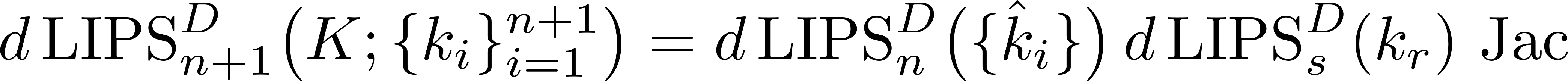 Vision of the Destination
If you don't know where you're going, you'll end up someplace else. —Yogi Berra

Master-integral decomposition of multi-emission phase-space integrals

Master-integral decomposition of single-emission phase-space integrals

Decomposition of single-emission phase-space integrands: squares of tree amplitudes

A thousand-mile journeybegins with a single step
Paraphrase of Laozi (between 2300 – 2500 yrs ago)
Decomposition of tree amplitudes with one emission

Suitable mapping to isolate emission~ “theoretical” jet algorithm

Classification of amplitudes

Computational algebraic geometry
Decomposition of One-Loop Integrands
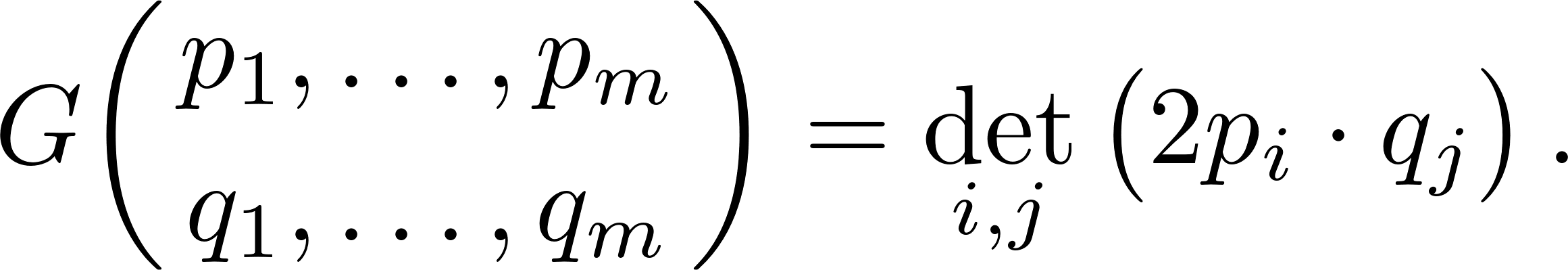 Scalar Hexagon Decomposition
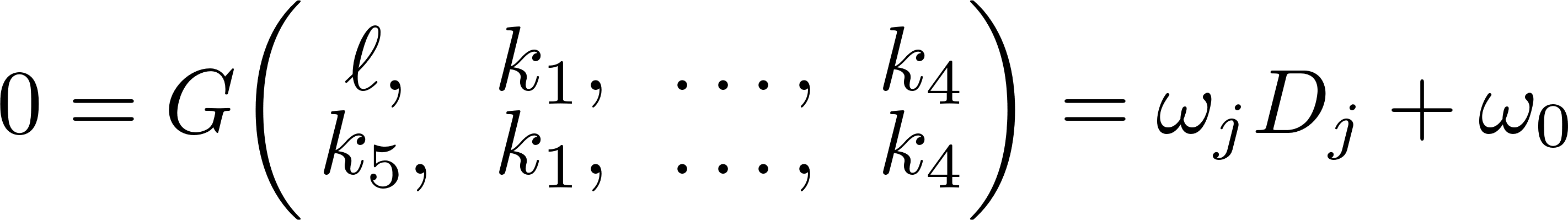 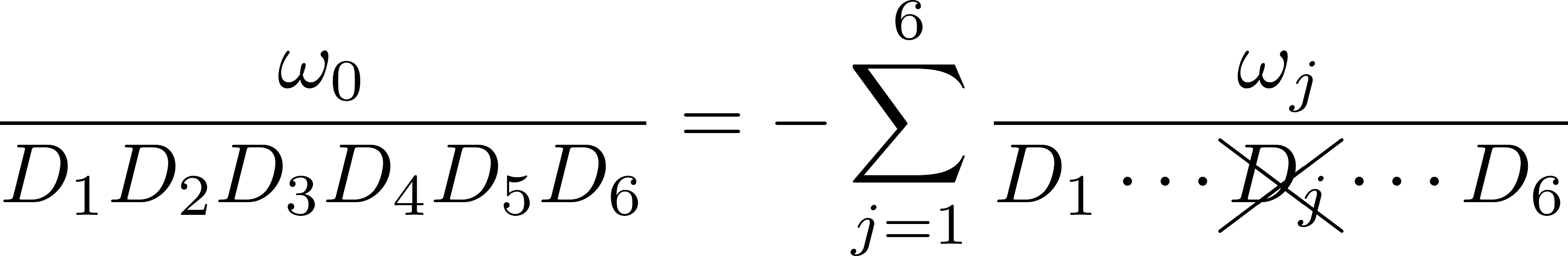 New Lyrics to an Old Melody
Inconsistency of Equations
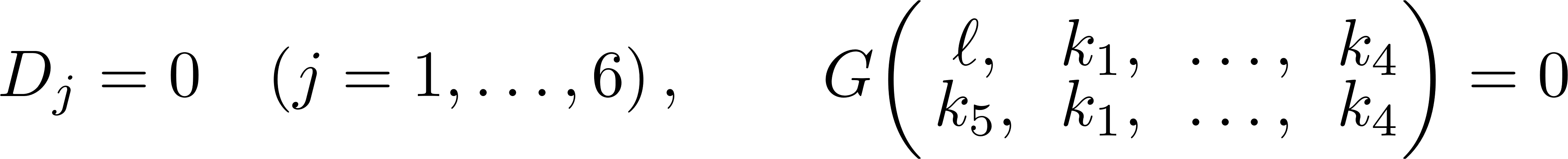 Inverse Antenna Mapping
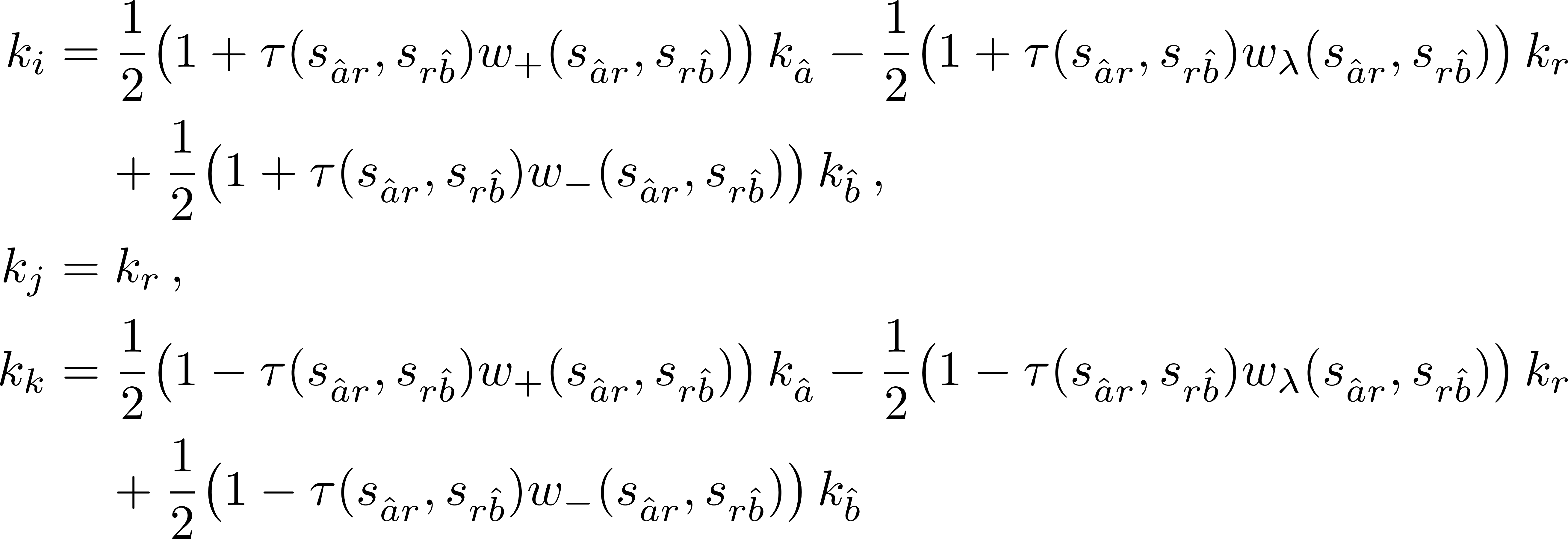 Simple Example
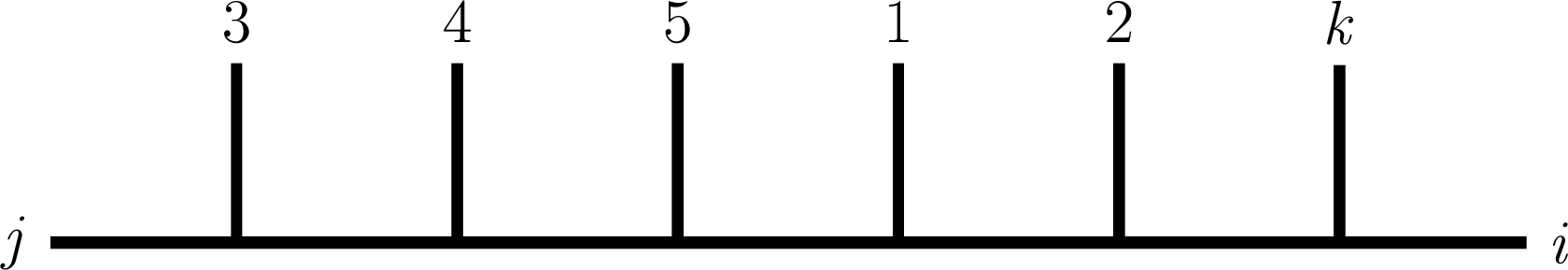 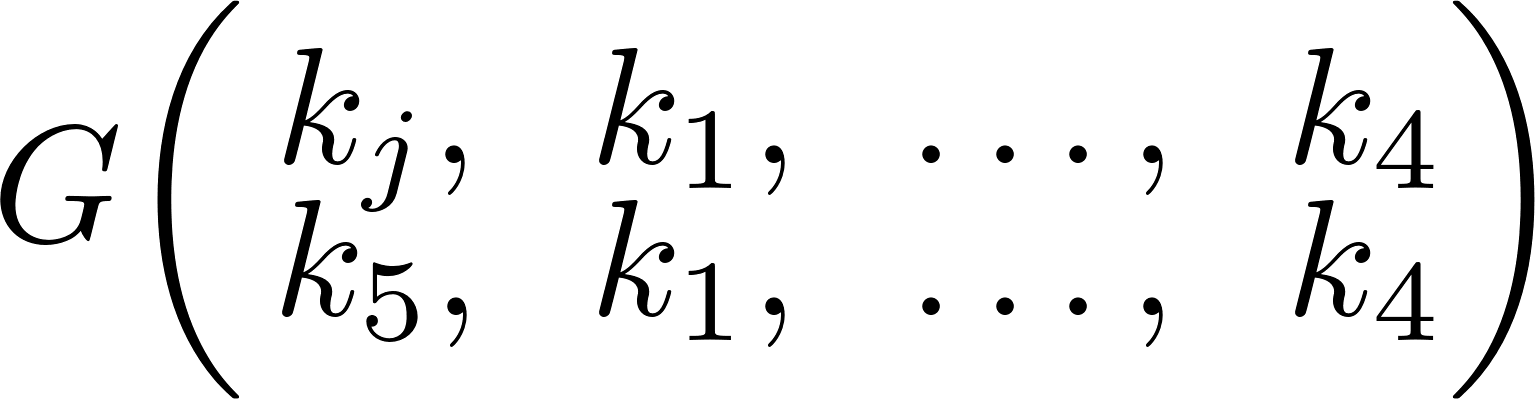 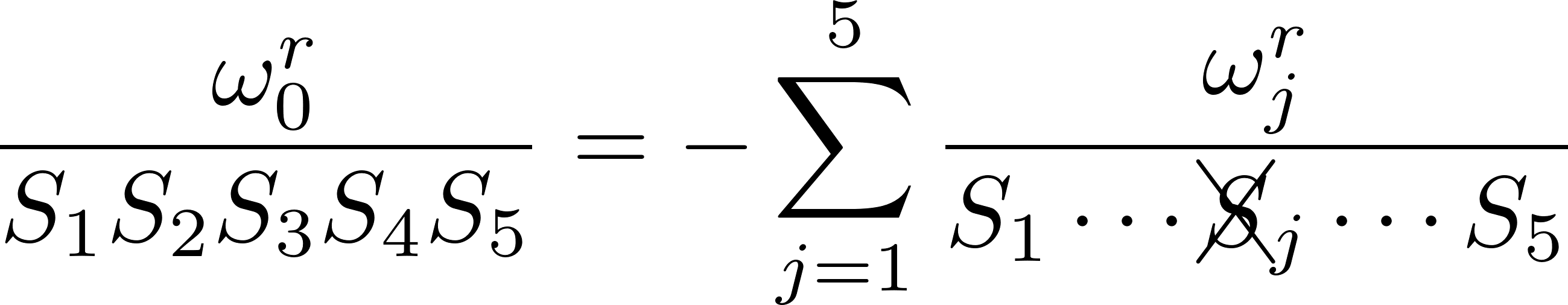 Harder Case
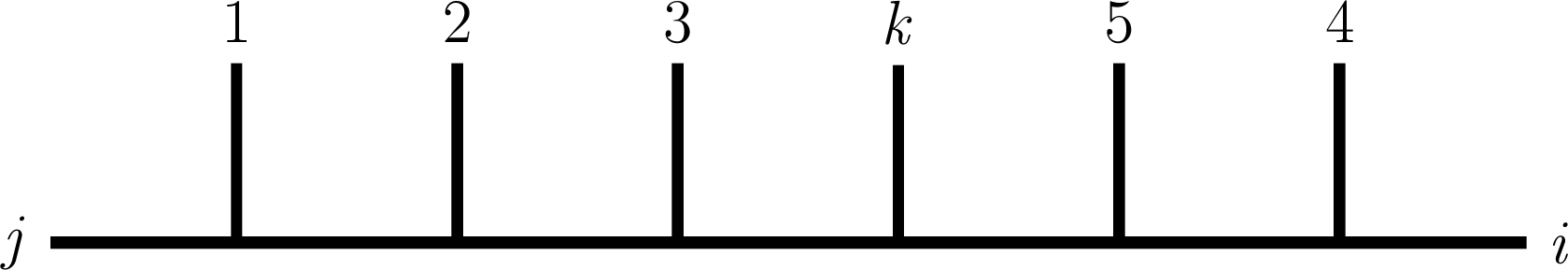 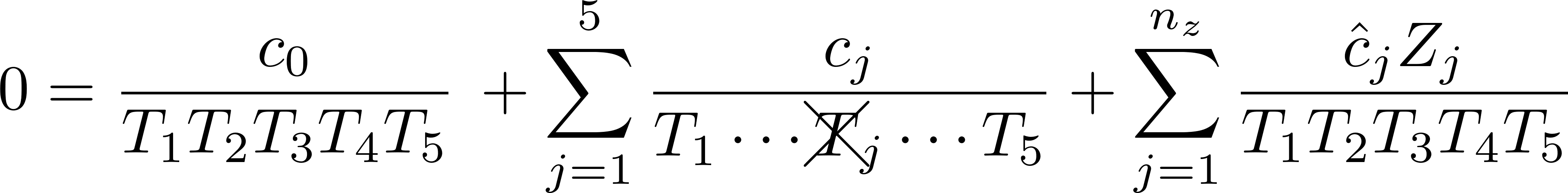 Better Variables & Finite Field Numerics
Coefficient Simplification
Triskelia
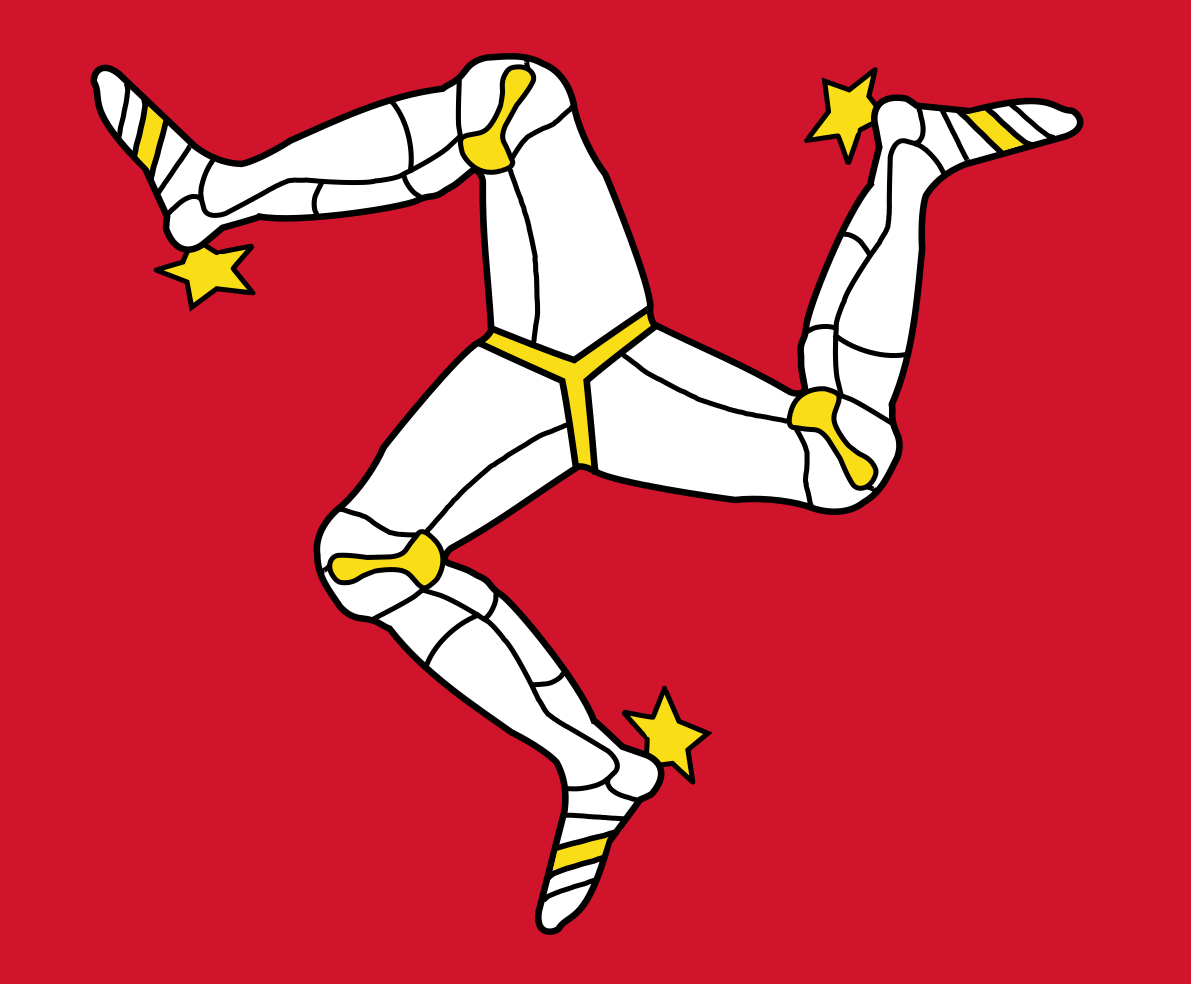 a well-known triskelion
Classify all possible contributions: focus on all possible arrangements of the three recombining partons

Lines from each inwards will ultimately meet at a center

Number and types of legs attached give different triskelia

Twelve major classes, subclasses depending on masses
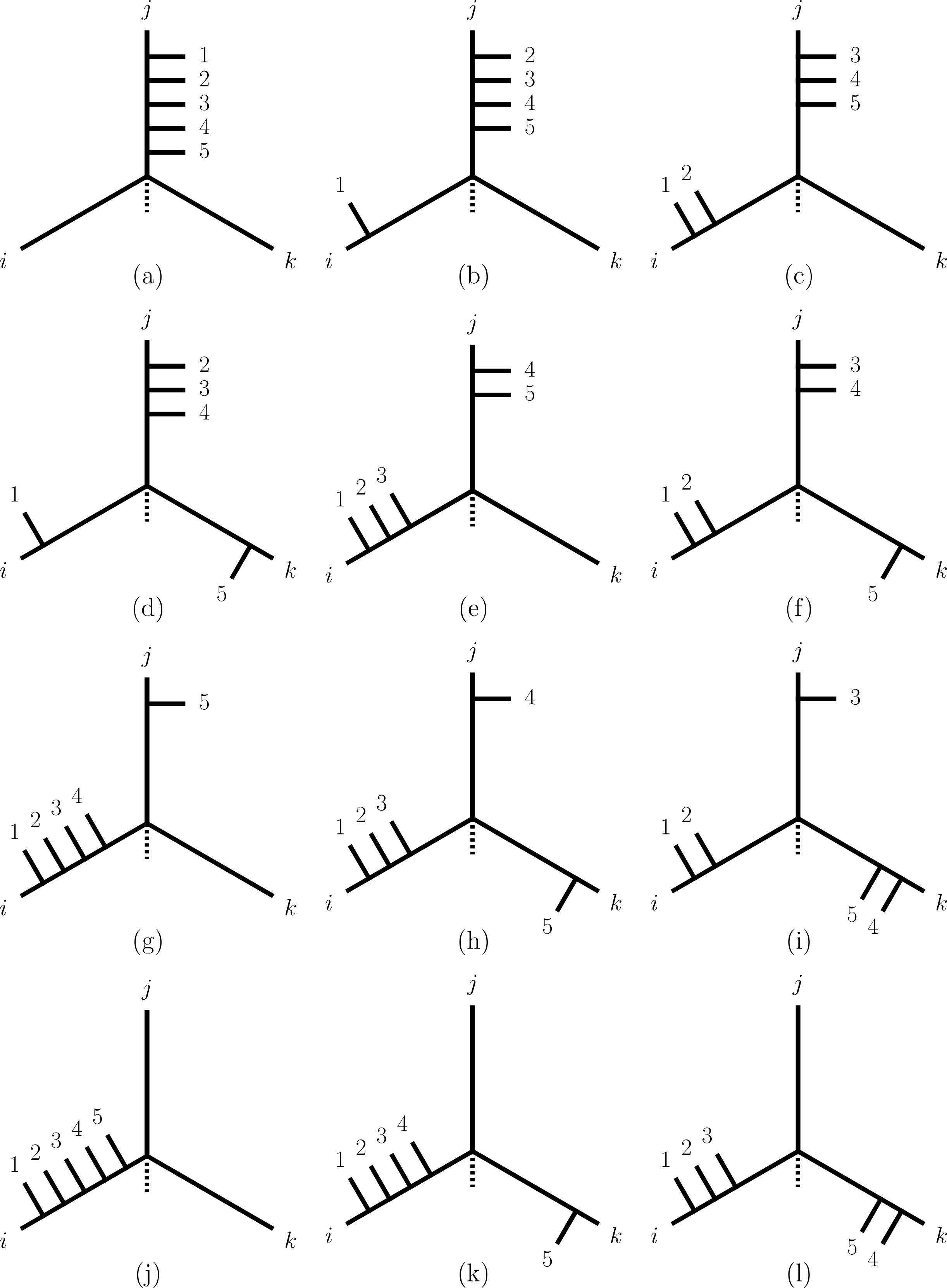 Survey
Numerators
What about reduction of nontrivial numerators?

In one-loop integrals, just ordinary partial fractioning

In CAG, 


Analog for tree-level contributions
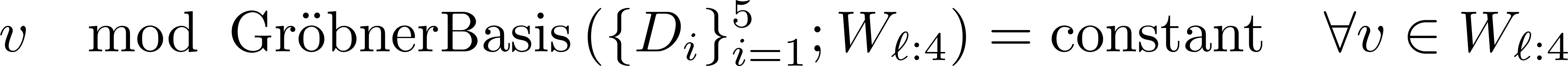 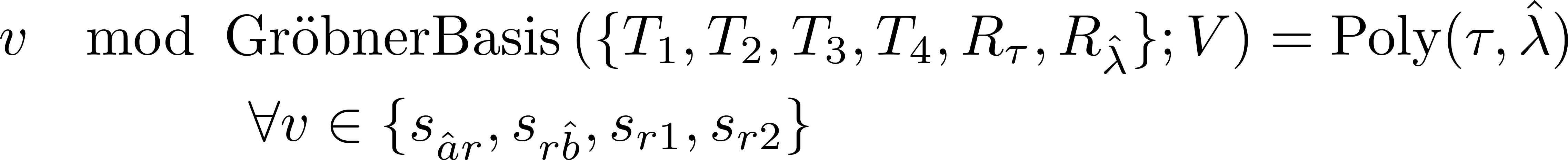 Summary
First step towards decomposing phase-space integrals into master integrals

Recast one-loop integral reduction into language of computational algebraic geometry

Generalizes to allow partial-fractioning of any cubic contribution to a tree-level scattering amplitude

Finite basis of master integrals